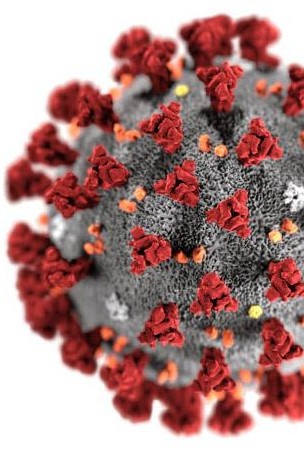 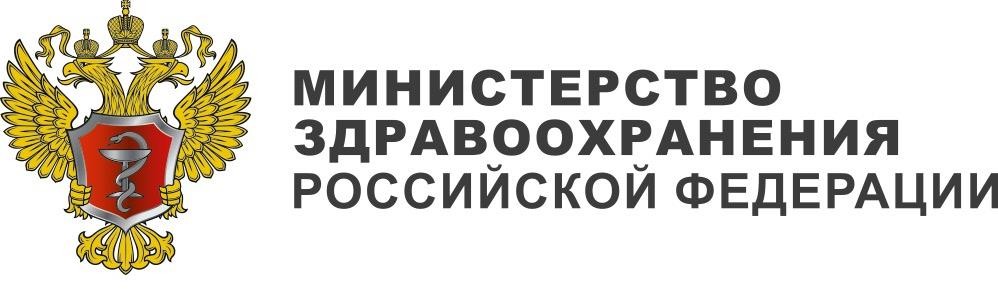 ПРОФИЛАКТИКА,  ДИАГНОСТИКА И ЛЕЧЕНИЕ  НОВОЙ КОРОНАВИРУСНОЙ  ИНФЕКЦИИ
COVID-19
На основе
Временных методические рекомендаций
Минздрава России вер.3 (03.03.2020)
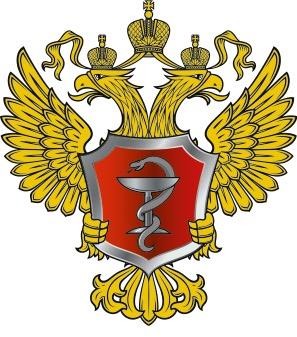 Возникновение и распространение  новой коронавирусной инфекции
п.1.
Пути передачи
•
•
•
Коронавирусы (Coronaviridae) –это большое  семейство РНК-содержащих вирусов, способных  инфицировать человека и некоторых животных
воздушно-капельный
(при кашле, чихании, разговоре)  воздушно-пылевой
контактный
Факторы передачи  воздух, пищевые продукты  и предметы обихода,
контаминированные вирусом
до 2002 года коронавирусы рассматривались в качестве агентов,  вызывающих нетяжелые заболевания верхних дыхательных путей  с крайне редкими летальными исходами.
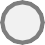 2002
эпидемия атипичной пневмонии, вызванная коронавирусом SARS-CoV.
За период эпидемии в 37 странах зарегистрировано >8000 случаев,  из них 774 со смертельным исходом. С 2004 г. новых случаев не  зарегистрировано
Коронавирус SARS-CoV-2
Представляет собой одноцепочечный  РНК-содержащий вирус,
относится к линии Beta-CoV B
семейства Coronaviridae;
II группа патогенности
(как SARS-CoVи MERS- CoV)
Патогенез новой коронавирусной  инфекции изучен недостаточно
Данные о длительности и напряженности  иммунитета в отношении SARS-CoV-2
в настоящее время отсутствуют
Иммунитет при инфекциях, вызванных  другими представителями семейства  коронавирусов, не стойкий и возможно  повторное заражение
появился коронавирус MERS-CoV, возбудитель ближневосточного  респираторного синдрома (MERS). Циркулирует по н.в.
Зарегистрировано 2519 случаев заболеваний, из них более 866 со  смертельным исходом.
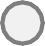 2012
появился коронавирус SARS-CoV-2, первоначальный источник инфекции  не установлен. Первые случаи заболевания могли быть связаны
с посещением рынка морепродуктов в г. Ухань (провинция Хубэй, КНР).
В настоящее время основным источником инфекции является больной  человек, в том числе находящийся в инкубационном периоде заболевания.  Установлена роль инфекции, вызванной SARS-CoV-2,
как инфекции, связанной с оказанием медицинской помощи
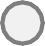 2019
4
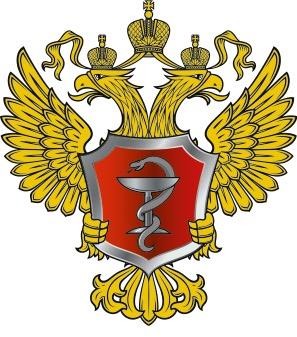 Определение случая  заболевания COVID-19
п.2.
Подозрительный
Подтвержденный
Вероятный
наличие клинических  проявлений ОРВИ, бронхита,  пневмонии в сочетании
с эпид.анамнезом
наличие клинических  проявлений ОРДС, тяжелой  пневмонии, в сочетании
с эпид.анамнезом
Положительный  результат  лабораторного  исследования
на наличие РНК вируса  SARS-CoV-2 методом  ПЦР вне зависимости  от клинических  проявлений
Эпидемиологический анамнез
посещение за 14 дней до появления симптомов  эпидемиологически неблагополучных по COVID-19
стран и регионов, главным образом, КНР, Италия, Южная  Корея, Иран;
тесные контакты за последние 14 дней с лицами,  находящимися под наблюдением по инфекции,  вызванной новым коронавирусом SARS-CoV-2,  которые в последующем заболели;
тесные контакты за последние 14 дней с лицами,
у которых лабораторно подтвержден диагноз COVID-19.
COVID-19
(COronaVIrus Disease 2019)
потенциально тяжёлая  острая респираторная  инфекция, вызываемая  вирусом SARS-CoV-2
4
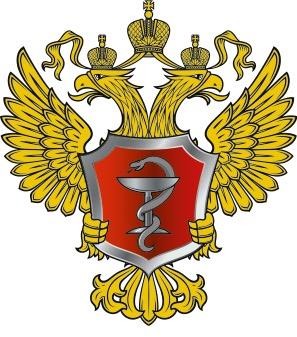 п.3.1. Диагностика COVID-19
Лабораторная  диагностика
общая
общий анализ крови;
биохимический  анализ крови;
исследование уровня  С-реактивного белка;
пульсоксиметрия.
+ пациентам с ОДН:
исследование газов  артериальной крови;
коагулограмма.
специфическая1
выявление РНК
SARS-CoV-2 методом ПЦР.
Подробная оценка
жалоб, анамнеза заболевания,  эпидемиологического  анамнеза
Физикальное  обследование:
оценка слизистых оболочек  верхних дыхательных путей;
аускультация и перкуссия легких;
пальпация лимфатических узлов;
исследование органов брюшной  полости с определением  размеров печени и селезенки;
термометрия.
1
3
Диагноз устанавливается  на основании клинического  обследования, данных  эпидемиологического  анамнеза и результатов  лабораторных исследований
2
Инструментальная  диагностика
КТ легких (при отсутствии  возможности –обзорная  рентгенография органов  грудной клетки);
ЭКГ.
4
Госпитализация
есть подозрение  наCOVID-19
госпитализация в инфекционную больницу/отделение  независимо от тяжести состояния больного
решение о госпитализации зависит от степени  тяжести состояния и вероятного другого диагноза
Сокращения:
КТ –компьютерная томография  ЭКГ –электрокардиограмма  ОДН –острая дыхательная  недостаточность
ПЦР –полимеразная цепная реакция
нет подозрения  наCOVID-19
1 –подробнее см. Приложение 1
4
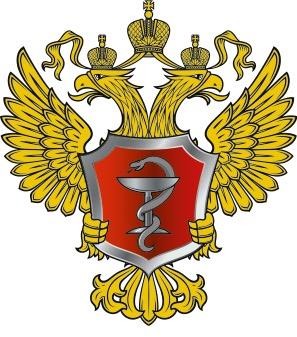 п.3.2. Клинические особенности
COVID-19
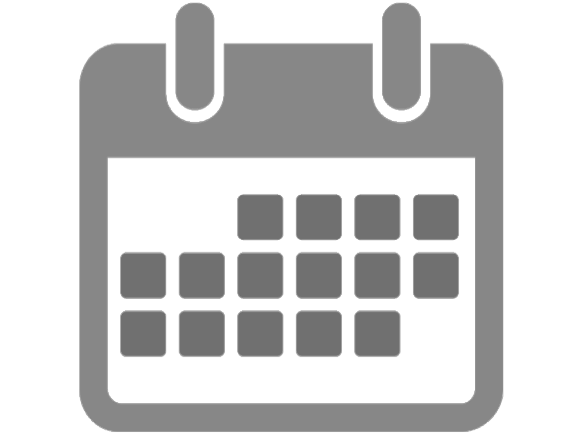 Инкубационный  период
от 2 до 14 суток

ФормыCOVID-19
легкая, средняя, тяжелая

Выписка пациентов

с лабораторно подтвержденным  диагнозом COVID-19 разрешается  при отсутствии клинических  проявлений болезни и получении  двукратного отрицательного  результата лабораторного  исследования на наличие
РНК SARS-CoV-2 методом ПЦР  с интервалом не менее 1 дня
Клинические симптомы
>90% повышение температуры тела
80% кашель (сухой или с небольшим  количеством мокроты)
55% одышка*
44% миалгии и утомляемость
>20% ощущение заложенности  в грудной клетке
*наиболее тяжелая одышка развивается  к 6-8-му дню от момента заражения


Клинические проявления
ОРВИ легкого течения
Пневмония, в т.ч. с ОДН
ОРДС
Сепсис
Септический шок
4
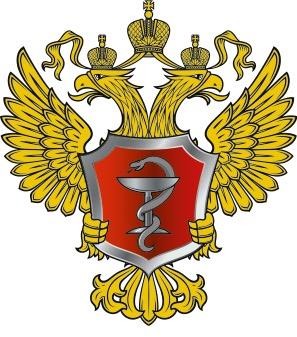 п.4.1–4.3. Лечение COVID-19
Этиотропное
по  клиническому  опыту  ведения пациентов с атипичной  пневмонией, связанной
с коронавирусами SARS-CoV  и MERS-CoV, выделяют  препараты этиологической  направленности (как правило,
использованных в комбинации):
лопинавир+ритонавир;
рибавирин;
препараты интерферонов

Опубликованные на сегодня сведения  о результатах лечения с применением  данных препаратов не позволяют  сделать однозначный вывод об их  эффективности/неэффективности,
в связи с чем их применение  допустимо по решению врачебной  комиссии,если возможная польза  для пациента превысит риск.
Патогенетическое
достаточное количество  жидкости; при выраженной  интоксикации показаны  энтеросорбенты
инфузионная терапия под  контролем состояния у  пациентов в тяжелом состоянии  (с осторожностью)
для профилактики отека мозга,  легких целесообразно  проводить инфузионную  терапию на фоне  форсированного диуреза
мукоактивные препараты с  целью улучшения отхождения  мокроты
бронхолитическая  ингаляционная терапия  бронхообструктивного синдрома
Симптоматическое
купирование лихорадки
комплексная терапия  ринита/ ринофарингита
комплексная терапия  бронхита
Жаропонижающие назначают
при температуре выше 38,0ºС.
При плохой переносимости  лихорадочного синдрома,  головных болях, повышении  артериального давления
и выраженной тахикардии  (особенно при наличии  ишемических изменений  или нарушениях ритма)
жаропонижающие используют  и при более низких цифрах.
Наиболее безопасными  препаратами являются  ибупрофен и парацетамол
4
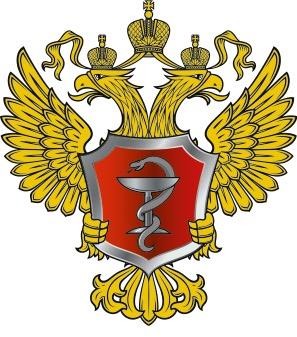 п.4.4.	Антибактериальная терапия
COVID-19
В связи с высоким риском суперинфекции пациентам с клиническими  формами коронавирусной инфекции, протекающими с пневмонией,  может быть показано назначение антимикробных препаратов
!
Выбор антибиотиков  и способ их введения  осуществляется на  основании:
У пациентов в критическом  состоянии целесообразно  стартовое назначение  одного из антибиотиков:
При отсутствии  положительной динамики  в течение заболевания,  при доказанной
стафилококковой инфекции  (при выявлении стафилококков,  устойчивых к метицилину)  целесообразно применение  препаратов, обладающих  высокой антистафилококковой  и антипневмококковой  активностью:
тяжести состояния пациента,  анализе факторов риска
встречи с резистентными  микроорганизмами  (предшествующий прием  антибиотиков, сопутствующие  заболевания, и др.);
результатов  микробиологической  диагностики
•
•
защищенных  аминопенициллинов;
цефтаролина фосамила;
«респираторных»
фторхинолонов;
Бета-лактамные антибиотики  должны назначаться
в комбинации с макролидами  для внутривенного введения
•
линезолид;  ванкомицин
•
•
4
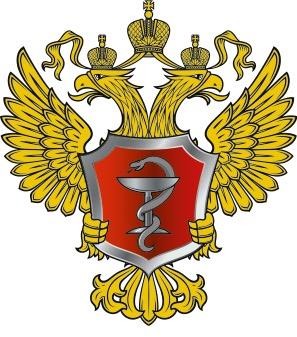 п.4.7.	Принципы терапии неотложных  состояний COVID-19
Инфузионная терапия
Гипотонические кристаллоидные растворы, растворы  на основе крахмала не рекомендуются к применению.
Необходимо вести пациентов в нулевом
или небольшом отрицательном балансе
НИВЛ
При отсутствии эффекта от первичной респираторной  терапии –оксигенотерапии, начальной тактикой  допускается НИВЛ; альтернативной НИВЛ также  может служить высокоскоростной назальный поток
ИВЛ
Проводится при неэффективности НИВЛ—-  гипоксемии, метаболическом ацидозе
или отсутствии увеличения индекса PaO2/FiO2
в течение 2 часов, высокой работе дыхания
ЭКМО
Основным показанием является ОРДС средней  тяжести и тяжелого течения с длительностью  проведения любой ИВЛ не более 5 суток.
Септический шок
Незамедлительная внутривенная инфузионная терапия  кристаллоидными растворами (30 мл/кг, инфузия
1 литра раствора в течение 30 мин. или ранее)

НИВЛ –неинвазивная искусственная вентиляция легких (ИВЛ)
ЭКМО –экстракорпоральная мембранная оксигенация  ОРДС –острый респираторный дистресс-синдром
Показания для перевода в ОРИТ
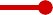 (достаточно одного из критериев)

Нарастающая и выраженная одышка;
Цианоз;
Частота дыхания > 30 в минуту;
Сатурация SpO2 < 90%;
Артериальное давление АДсист < 90 мм рт. ст.;
Шок(мраморность конечностей, акроцианоз,  холодные конечности, симптом замедленного  сосудистого пятна (>3 сек), лактат более 3 ммоль/л);
Дисфункция центральной нервной системы
(оценка по шкале комы Глазго менее 15 баллов);
Острая почечная недостаточность (мочеотделение
< 0,5 мл/кг/ч в течение 1 часа или повышение уровня  креатинина в два раза от нормального значения);
Печеночная дисфункция (увеличение содержания  билирубина выше 20 мкмоль/л в течение 2-х дней  или повышение уровня трансаминаз в два раза
и более от нормы);
Коагулопатия(число тромбоцитов < 100 тыс./мкл  или их снижение на 50% от наивысшего значения  в течение 3-х дней).


8
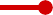 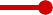 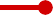 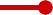 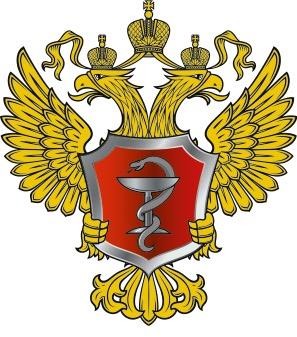 п.4.6.	Специфика лечения COVID-19
у беременных, рожениц и родильниц
Патогенетическое
Жаропонижающим  препаратом первого выбора  является парацетамол;
ВI и IIтриместрах может  быть назначен ибупрофен  и или целекоксиб
(но в IIIтриместре
они противопоказаны).
Этиотропное
В настоящее время не разработано.
В качестве этиотропной терапии  возможно назначение  противовирусных препаратов
с учетом их эффективности против  нового коронавируса по жизненным  показаниям.
Назначение препаратов  лопинавир+ритонавир возможно  в случае, когда предполагаемая  польза для матери превосходит  потенциальный риск для плода
Акушерская тактика
При тяжелом и среднетяжелом  течении заболевания до 12 нед.  гестации в связи с высоким  риском перинатальных  осложнений рекомендуется  прерывание беременности  после  излечения  инфекционного процесса.
При невозможности устранения  гипоксии на фоне ИВЛ или при  прогрессировании дыхательной  недостаточности, развитии  альвеолярного отека легких,
а также при рефрактерном  септическом шоке по жизненным  показаниям в интересах
матери показано досрочное  родоразрешение путем  операции кесарева сечения.
Симптоматическое
Возможно применение  муколитических средств  и бронходилататоров
Необходима адекватная  респираторная поддержка
Рибавирин и рекомбинантный  интерферон бета-1b  противопоказанык применению  во время беременности
10
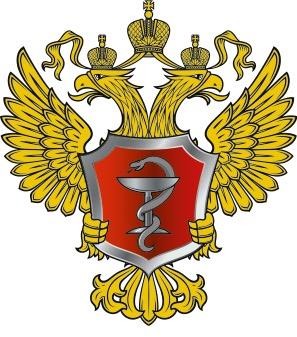 Специфика лечения COVID-19
у детей
п.4.5.
Патогенетическое
В начальном (лихорадочном)  периоде болезни проведение  дезинтоксикационной,  антиоксидантной терапии;
Введение излишней жидкости  парентерально, особенно  изотонического раствора  хлорида натрия, чревато  опасностью развития отека  легких и мозга, ОРДС;
Общее количество жидкости,  вводимой парентерально,  должно применяться из  расчета по физиологической  потребности;
Коррекция электролитных  нарушений препаратами  калия, глюконат кальция 10%.
Симптоматическое
Противокашлевые,  муколитические
и отхаркивающие  препараты при развитии  трахеита, бронхита,  пневмонии;
Антиконгестанты
при развитии ринита;
Жаропонижающие  препаратов, в т.ч. НПВС  (парацетамол, ибупрофен,  метамизол натрия),  спазмолитики при  фебрильном повышении  температуры.
Этиотропное
В настоящее время не разработано.
Назначение противовирусных  препаратов может основываться  на данных об их эффективности  при лечении ОРВИ, вызванных  коронавирусами.
Назначение других противовирусных  средств в каждом случае должно  быть обоснованно коллегиально  врачом-инфекционистом
и врачом-педиатром
Известные случаи коронавирусной  инфекции у детей, обусловленные  SARS-CoV-2, не позволяют  объективно оценить особенности  заболевания
10
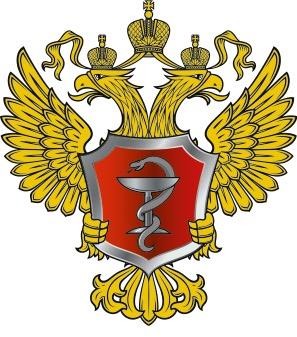 п.5.1–5.3. Профилактика
коронавирусной инфекции
Специфическая  профилактика
В настоящее время средства  специфической профилактики  COVID-19 не разработаны
Меры неспецифической профилактики, направленные на:
Источник инфекции
Изоляция больных  в боксированные  помещения/палаты  инфекционного  стационара;
Назначение  этиотропной терапии
Mеханизм передачи
Соблюдение правил  личной гигиены
Использование  одноразовых  медицинских масок, -  использование СИЗ  для медработников;
Проведение  дезинфекционных  мероприятий;
Утилизация мед.  отходов класса В;
Транспортировка  больных специальным  транспортом
Контингент
Элиминационная  терапия («промывка»  носа р-ром NaCl)
Местное  использование  лекарств,  обладающих  барьерными  функциями;
Своевременное  обращение
в медицинские
организации  при появлении  симптомов
Медикаментозная  профилактика
для взрослых  интраназальное введение  рекомбинантного  интерферона альфа
для беременных только  интраназальное введение  рекомбинантного  интерферона альфа 2b
Мероприятия по предупреждению завоза и распространения COVID-19 на территории РФ регламентированы  Распоряжениями Правительства РФ от 30.01.20 №140-р, от 31.01.20 №154-р, от 03.02.20 №194-р, от 18.02.20 №338-р  и Постановлениями Главного государственного санитарного врача РФ от 24.01.2020 №2, от 31.01.2020 №3.
10
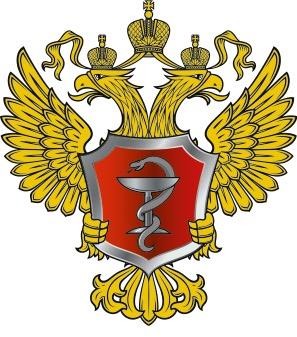 Профилактика распространения
COVID-19в медицинских организациях
Транспортировка пациента
Пациентов с подозрением или  подтверждённым COVID-19 необходимо  госпитализировать в инфекционный  стационар, доставка осуществляется  специализированным транспортом
Персонал и водитель, контактирующие с  больными COVID-19 (при подозрении на  инфекцию) должны быть обеспечены  средствами индивидуальной защиты:
шапочки,
противочумные (хирургические) халаты,
респираторы (класса FFP2 и выше),
защитные очки или экраны
Транспорт и предметы, использованные при  транспортировании, обеззараживаются на  территории мед. организации на специально  оборудованной площадке со стоком и ямой
Дезинфицирование
Профилактическая дезинфекция начинается  немедленно при возникновении угрозы  заболевания и прекращаются через 5 дней  после ликвидации угрозы заноса возбудителя,  включает в себя:
меры гигиены,
частое мытье рук с мылом или протирку  их кожными антисептиками,
регулярное проветривание помещений,
проведение влажной уборки.
В кладовой одежда больного хранится в  индивидуальных мешках, сложенных в баки  или полиэтиленовые мешки
Медицинские отходы, в т.ч. биологические  выделения пациентов, утилизируются в  соответствии с санитарно-  эпидемиологическими требованиями,  применяемыми к отходам класса В
10
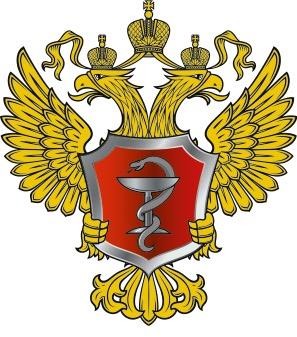 Профилактика
COVID-19у медицинских работников
Следует проводить ежедневные  осмотры  медицинских  работников  с проведением термометрии 2 раза
в день на протяжении всего периода  ухода за пациентами с COVID-19
и в течение 14 дней после последнего  контакта с больным
Медицинский персонал, контактирующий  с пациентами с COVID-19 и при  подозрении на данное заболевание,  должен быть обеспечен средствами  индивидуальной защиты
шапочки,
противочумные (хирургические) халаты,
респираторы (класса FFP2 и выше),
защитные очки или экраны
Для медицинских работников, занятых в  сборе и удалении медицинских отходов  класса В, необходима защита органов  дыхания с помощью респиратора
Не прикасаться к глазам, носу, рту, руками, в  том числе в перчатках
При попадании биологического материала,  содержащего возбудитель SARS-CoV-19 на  слизистые оболочки или кожные покровы:
руки обрабатывают спиртсодержащим кожным  антисептиком или спиртом, если лицо не было  защищено, то его протирают тампоном,  смоченным 70%-м этиловым спиртом;
слизистые оболочки рта и горла ополаскивают  70%-м этиловым спиртом, в глаза и нос  закапывают 2%-й раствор борной кислоты.
Гигиеническую обработку рук с  использованием спиртосодержащих кожных  антисептиков следует проводить после  каждого контакта с кожными покровами  больного (потенциального больного), его  слизистыми оболочками, выделениями,  повязками и предметами ухода, а также  объектами, находящимися в  непосредственной близости от больного
10
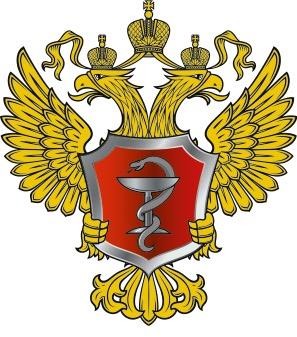 Профилактика  Проведение дезинфекции
Проводят текущую и  заключительную дезинфекцию
Для проведения дезинфекции  используют дезинфицирующие  средства, разрешенные к применению  в отношении вирусных инфекций  (например, на основе хлорактивных
и кислородактивных соединений)
Дезинфекции подлежат:
все поверхности в помещениях,
предметы обстановки,
дверные ручки,
подоконники,
спинки кровати,
прикроватные тумбочки,
посуда больного и посуда, в  которой пища поступила в  отделение, остатки пищи,
игрушки,
воздух,
выделения больного,
транспорт
и другие объекты
Правила обработки
Столовую посуду, белье больного и  предметы ухода обрабатывают способом  погружения в растворы дезинфицирующих  средств.
Постельные принадлежности после  выписки, смерти или перемещения пациента  сдаются в дезинфекционную камеру.
Обработка воздуха:
-в присутствии людей с использованием  оборудования на основе ультрафиолетового  излучения, различных видов фильтров
-в отсутствии людей с использованием  открытых ультрафиолетовых облучателей,  аэрозолей, дезинфицирующих средств.
При обработке поверхностейв помещениях  применяют способ орошения.
10
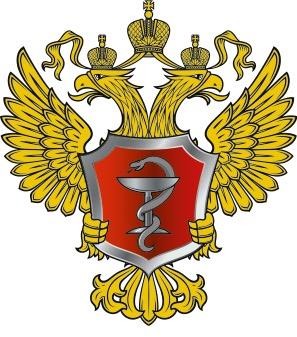 п.5.4 * Патологоанатомическое  вскрытие
Оснащение ПАО
Все тела умерших от COVID-19  подлежат обязательному  патологоанатомическому вскрытию.
Методическая папка с оперативным планом  противоэпидемических мероприятий в случае  выявления больного COVID-19
Схема оповещения
Памятка по технике вскрытия и забора материала  для бактериологического исследования
Функциональные обязанности  на всех сотрудников отделения
Защитная одежда (противочумный костюм II типа)
Укладка для забора материала;  стерильный секционный набор;
Запас дезинфицирующих средств  и емкости для их приготовления
Тело умершего пациента  транспортируется из отделения,  где произошла смерть,  непосредственно
в патологоанатомическое отделение  данной медицинской организации
Патологоанатомическая картина  при ТОРС, вызванного в том числе  COVID-19, зависит от стадии болезни:
в ранней стадии преобладают признаки  диффузного альвеолярного повреждения,  острого бронхиолита, отёка и геморрагий  интерстициальной ткани
в поздней стадии развивается  фиброзирующий альвеолит с организацией  экссудата в просветах альвеол и бронхиол
Вскрытие производится в присутствии специалиста  организации, уполномоченной осуществлять федеральный  государственный санитарно-эпидемиологический надзор.
Доставка аутопсийного материала для лабораторного  исследования в региональное представительство
ФБУЗ «Центр гигиены и эпидемиологии» осуществляется
в кратчайшие сроки
15
*-ПРОЕКТ , пункт предлагается к включению в версию 4 Временных клинических рекомендаций
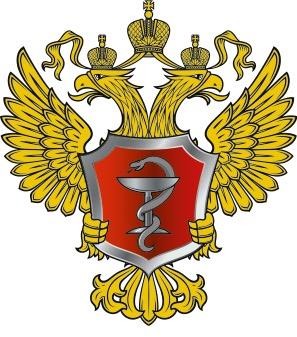 Маршрутизация пациентов  с подозрением на COVID-19
п.6.
В целях обеспечения готовности
к проведению противоэпидемических  мероприятий в случае завоза
и распространения COVID-19
медицинским организациям необходимо:
Медицинская помощь  пациентам с COVID-19  оказывается в соответствии  с Порядками1.
иметь оперативный план первичных  противоэпидемических мероприятий при выявлении  больного, подозрительного на данное заболевание,
руководствоваться действующими нормативными,  методическими документами, санитарным  законодательством в установленном порядке,
в том числе региональным Планом санитарно-  противоэпидемических мероприятий по  предупреждению завоза и распространения новой  коронавирусной инфекции, вызванной SARS-CoV-2,  утвержденным уполномоченным органом  исполнительной власти субъекта РФ
Госпитализация пациента,  подозрительного на  заболевание, вызванное  SARS-CoV-2, осуществляется  в медицинские организации,  имеющие в своем составе  мельцеровские боксы,
либо в медицинские организации,  перепрофилируемыепод  специализированные  учреждения, соответствующие  Требованиям2
—приказы Минздравсоцразвития России от 31.01.2012 №69н «Об утверждении Порядка оказания медицинской помощи взрослым  больным при инфекционных заболеваниях» и от 05.05.2012 №521н «Об утверждении Порядка оказания медицинской помощи детям  с инфекционными заболеваниями» с проведением всех противоэпидемических мероприятий.
—СП 1.3.3118-13 Безопасность работы с микроорганизмами I-II групп патогенности (опасности).
16
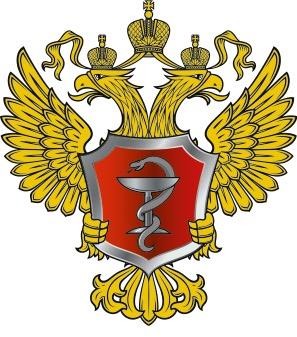 Пример организации сортировки пациентов  в многопрофильной больнице
Скрининг  на входе  термометрия
Случай  обращения
за мед. помощью
Повышенная  температура
Температура  в норме
Сортировочный изолятор  кратковременного  пребывания
Дифф. диагностика
КТ или рентген
Общий анализ крови
Биохимические анализы
Экспресс-тесты
Многопрофильная больница
Чистая зона
Зона с ограниченным доступом
ИЗОЛЯТОР
Пациенты, подпадающие под:
подозрительные случаиCOVID-19
подтвержденные случаи COVID-19,
протекающие в легкой форме

Изоляция, в т.ч. когортная изоляция,  в палатах с нормальным давлением
Пациенты с инфекционными  заболеваниями, без подозрения  на COVID-19
Пациенты с подозрительными
или подтвержденными случаями  COVID-19, протекающие в  средней и тяжелой формах  (реанимация)
Инфекционная больница
Пациенты в тяжелом и крайне тяжелом состоянии  Изоляция в боксы с отрицательным давлением
17
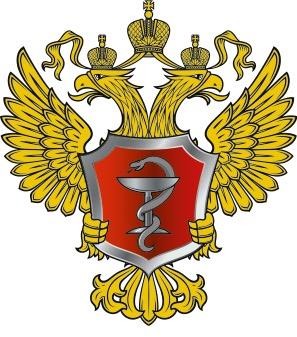 Специфическая лабораторная диагностика*  нового коронавируса SARS-CoV-2
п.3.3.
Приложение 1
Для лабораторной диагностики  применяется метод ПЦР
Выявление РНК SARS-CoV-2 методом ПЦР  пациентам с подозрением на инфекцию,  вызванную SARS-CoV-2, а также контактным  лицам проводится сразу после первичного  осмотра
Основным видом биоматериала
для лабораторного исследования является  мазок из носоглотки и/или ротоглотки
Все образцы, полученные для лабораторного  исследования, следует считать  потенциально инфекционными
Сбор клинического материала и его упаковку  осуществляет мед.работник, обученный  правилам биологической безопасности
при работе и сборе материала,
подозрительного на зараженность  микроорганизмами II группы патогенности
Пробы от пациентов должны быть транспортированы  с соблюдением требований санитарных правил**.  Транспортировка возможна на льду.
На сопровождающем формуляре необходимо указать  наименование подозреваемой ОРИ, предварительно  уведомив лабораторию о том, какой образец  транспортируется
Образцы биологических материалов в обязательном  порядке направляют в научно-исследовательскую  организацию Роспотребнадзора или Центр гигиены  и эпидемиологии в субъекте РФ с учетом удобства  транспортной схемы
Информация о выявлении случая COVID-19 или  подозрении на данную инфекцию немедленно  направляется в территориальный орган  Роспотребнадзора и Министерство здравоохранения РФ.
Медицинские организации, выявившие случай  заболевания (в т.ч. подозрительный), вносят информацию  о нем в информационную систему (https://ncov.ncmbr.ru)
*в соотв. с письмом Роспотребнадзора от 21.01.2020 № 02/706-2020-27
**СП 1.2.036-95 «Порядок учета, хранения, передачи и транспортирования микроорганизмов I -IV групп патогенности»
18
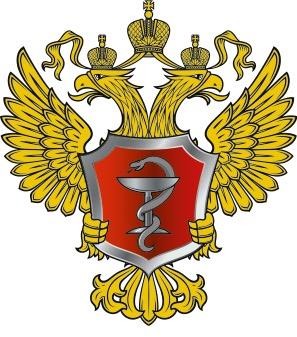 Ссылка на скачивание
Временных методических рекомендаций
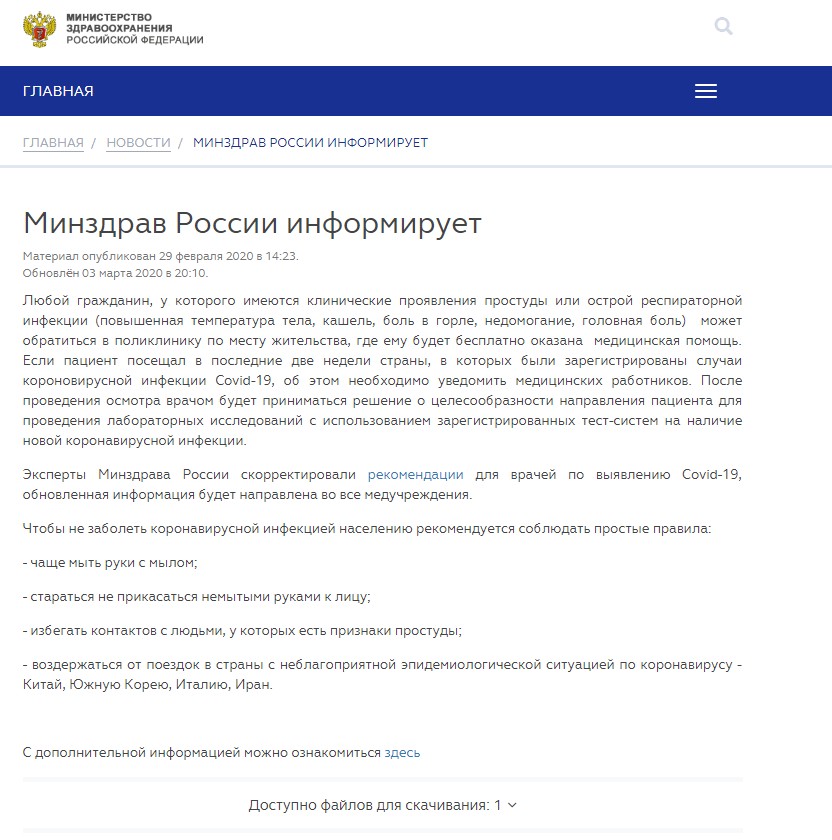 Временные методические рекомендации
«Профилактика, диагностика и лечение  новой коронавирусной инфекции
(COVID-19)» размещены на сайте
Минздрава России rosminzdrav.ru
QR-КОД -ССЫЛКА:
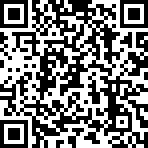 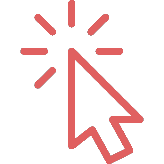 19
использованы изображения из источника: phil.cdc.gov/Details.aspx?pid=23312